What order should the letters be in?
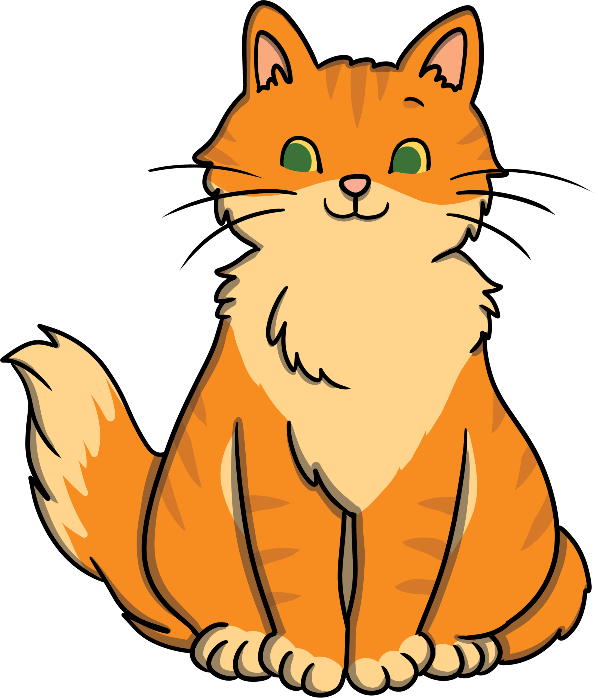 a
Click on the letters to spell the word
t
Next Slide
c
What order should the letters be in?
f
Click on the letters to spell the word
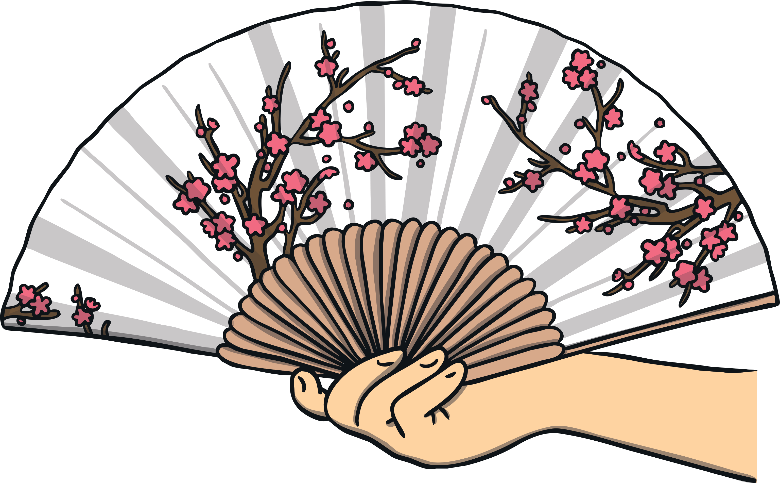 n
Next Slide
a
What order should the letters be in?
a
Click on the letters to spell the word
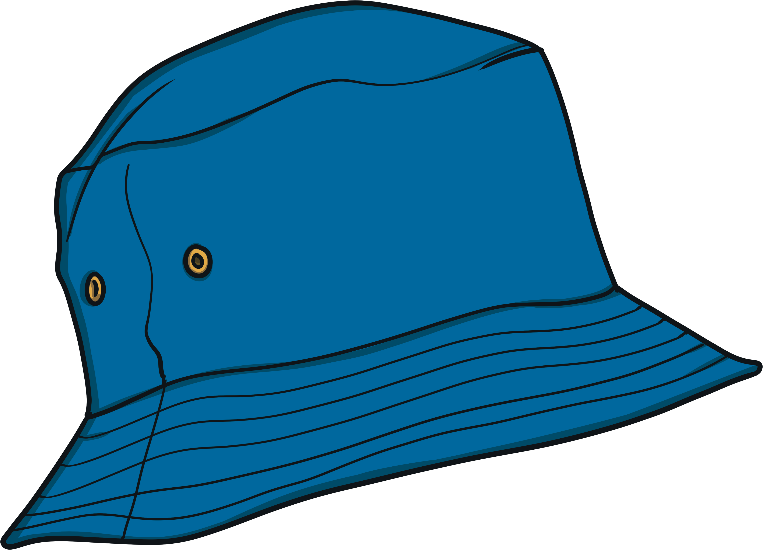 t
Next Slide
h
What order should the letters be in?
n
Click on the letters to spell the word
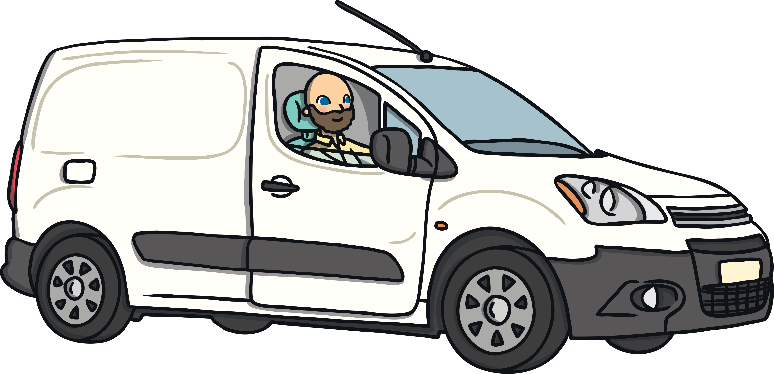 a
Next Slide
v
What order should the letters be in?
h
Click on the letters to spell the word
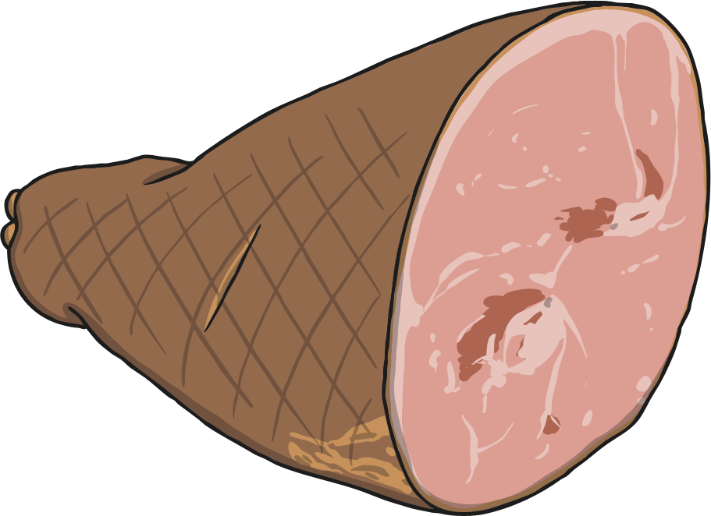 m
Next Slide
a
What order should the letters be in?
a
Click on the letters to spell the word
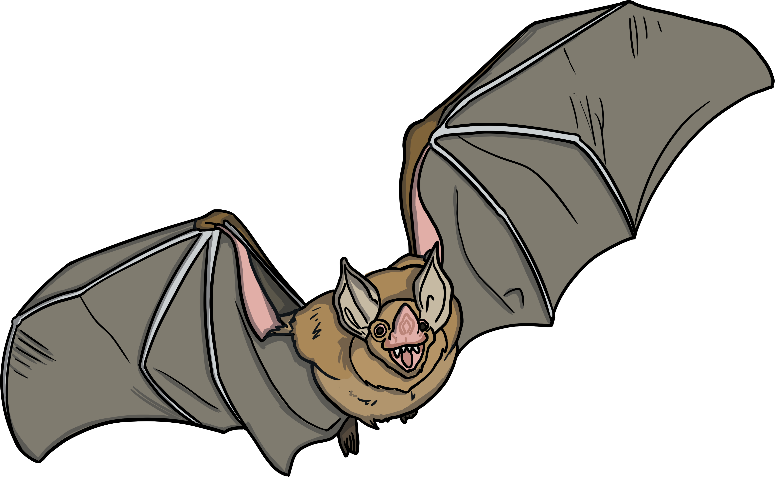 t
Next Slide
b
What order should the letters be in?
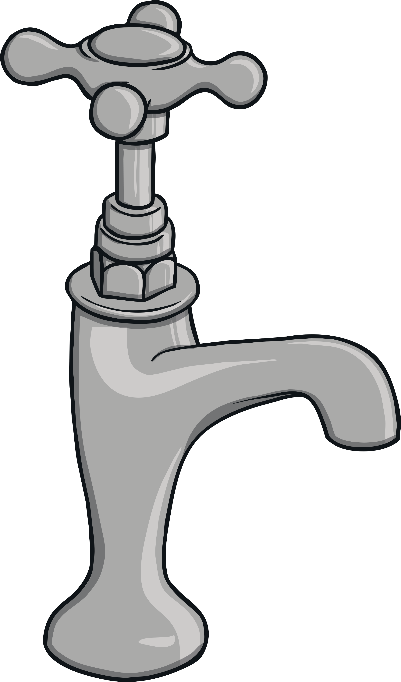 a
Click on the letters to spell the word
t
Next Slide
p
What order should the letters be in?
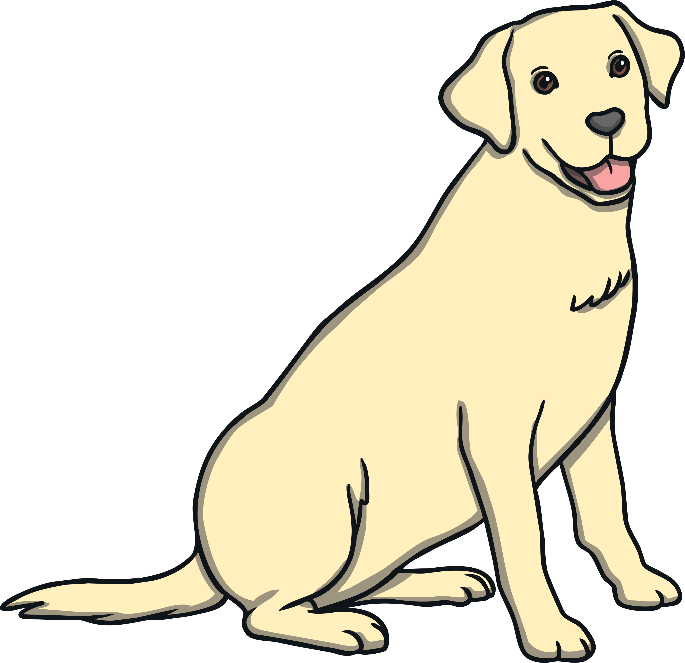 o
Click on the letters to spell the word
g
Next Slide
d
What order should the letters be in?
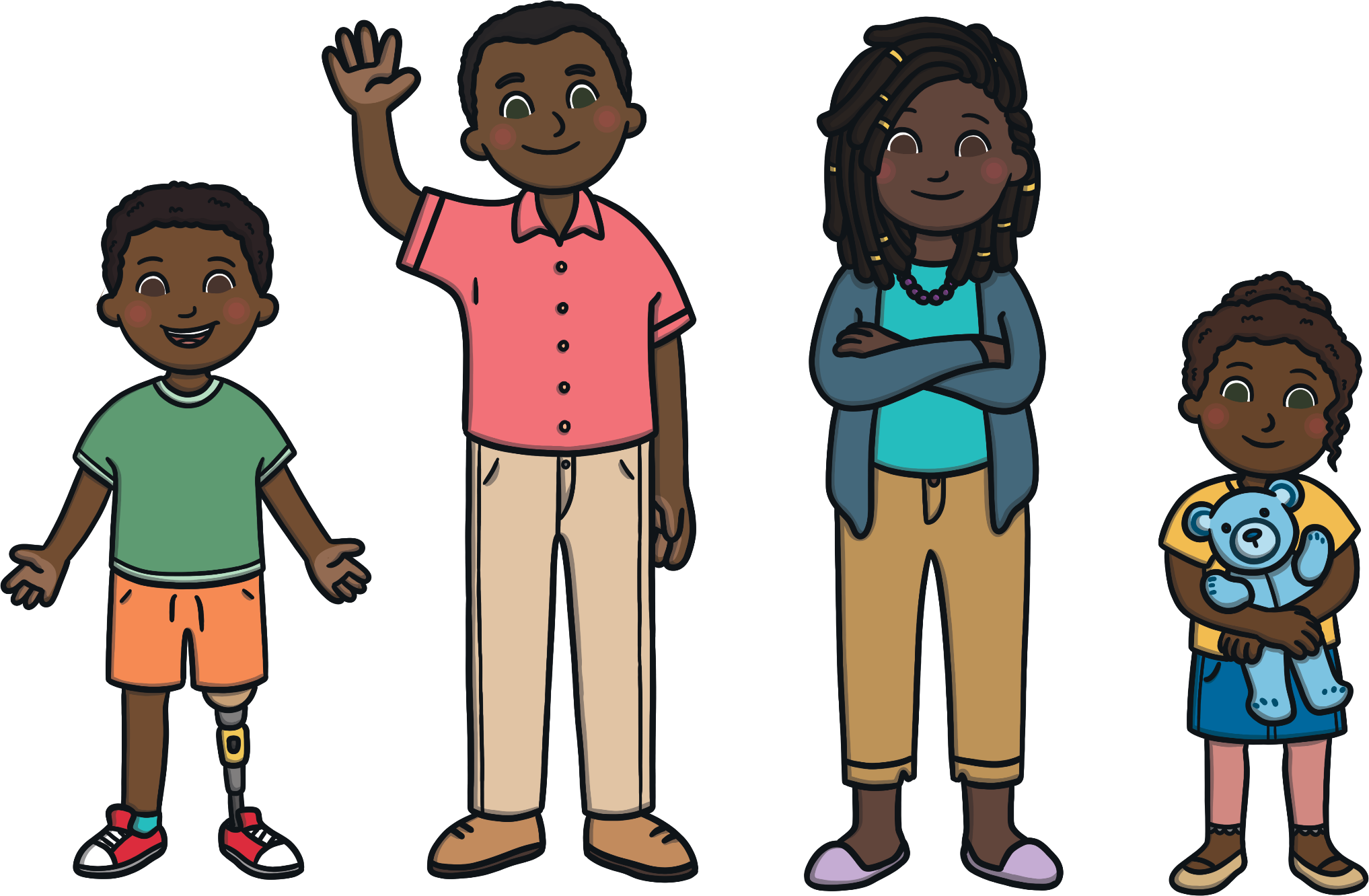 m
Click on the letters to spell the word
n
Next Slide
a
What order should the letters be in?
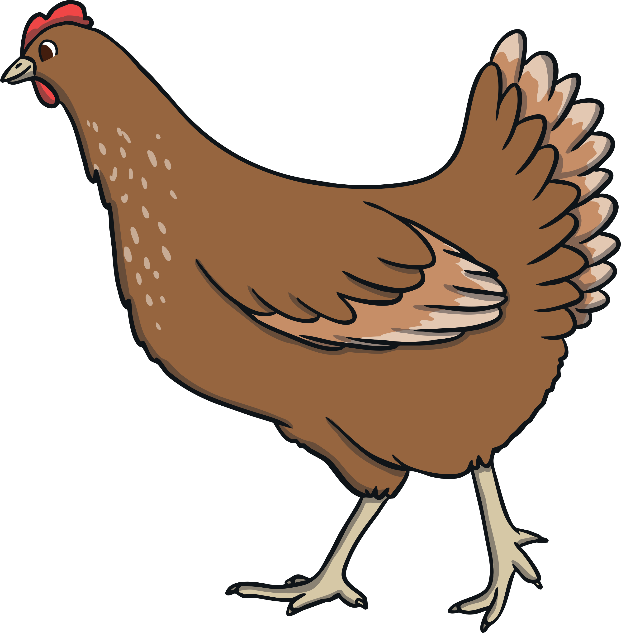 n
Click on the letters to spell the word
h
Next Slide
e
What order should the letters be in?
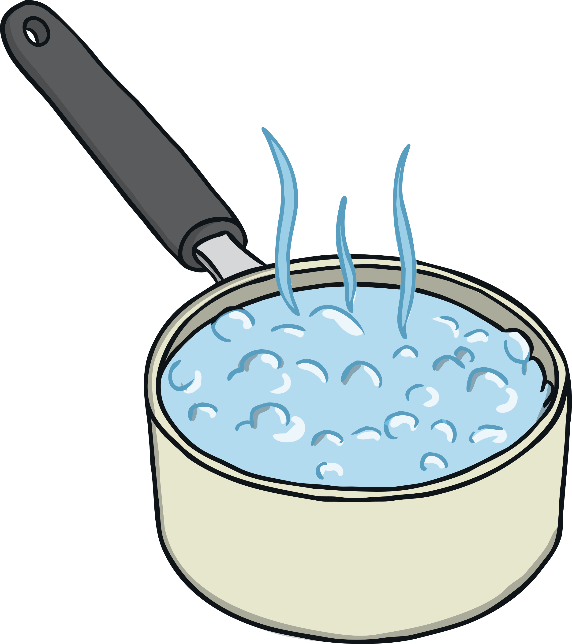 a
Click on the letters to spell the word
n
Next Slide
p
What order should the letters be in?
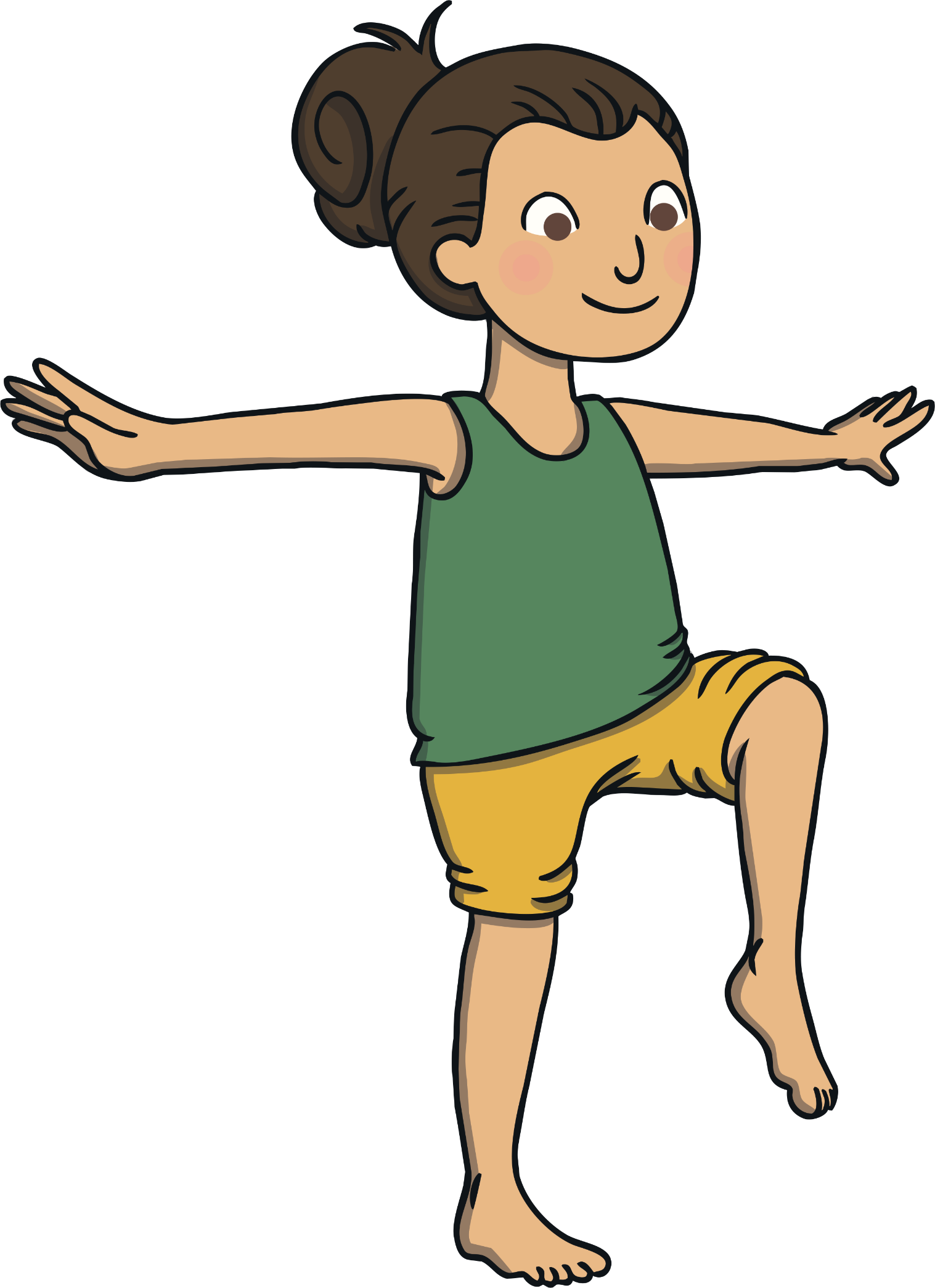 e
Click on the letters to spell the word
l
Next Slide
g
What order should the letters be in?
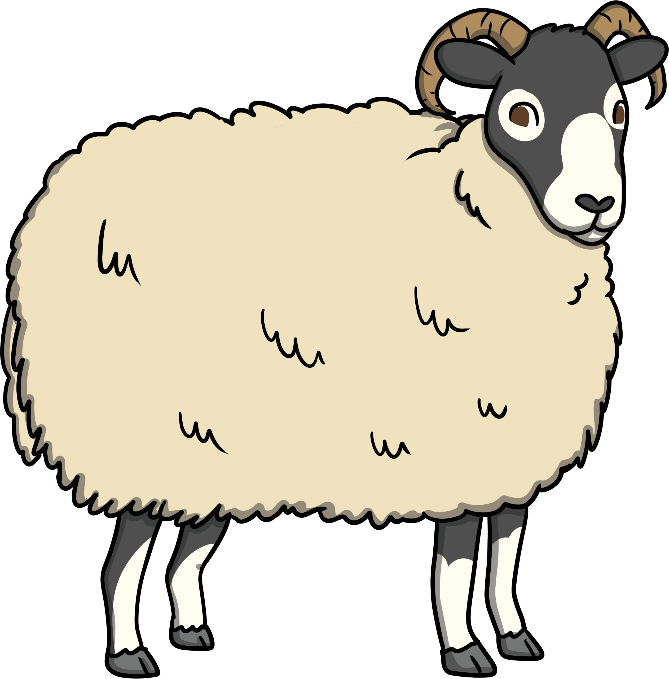 r
Click on the letters to spell the word
m
Next Slide
a
What order should the letters be in?
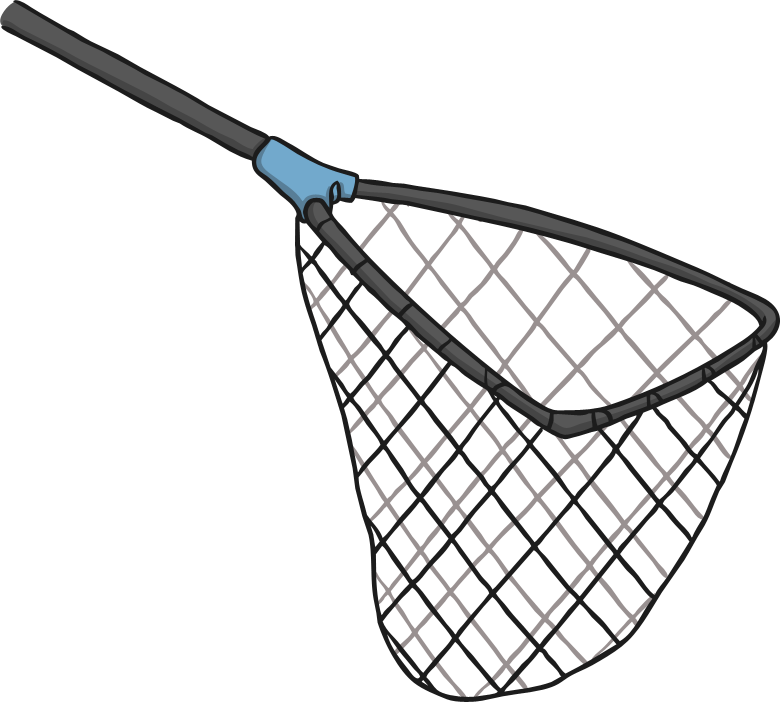 n
Click on the letters to spell the word
t
Next Slide
e
What order should the letters be in?
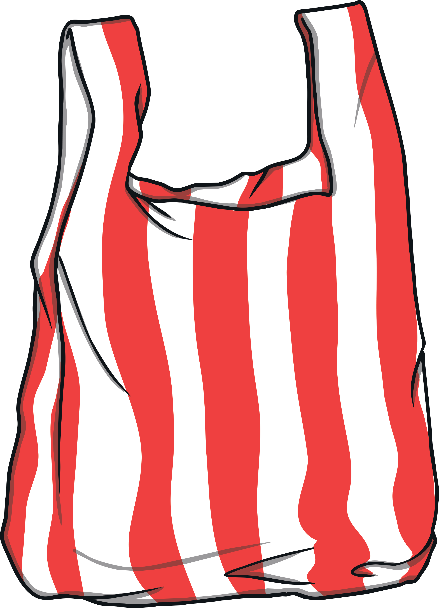 b
Click on the letters to spell the word
g
Next Slide
a
What order should the letters be in?
g
Click on the letters to spell the word
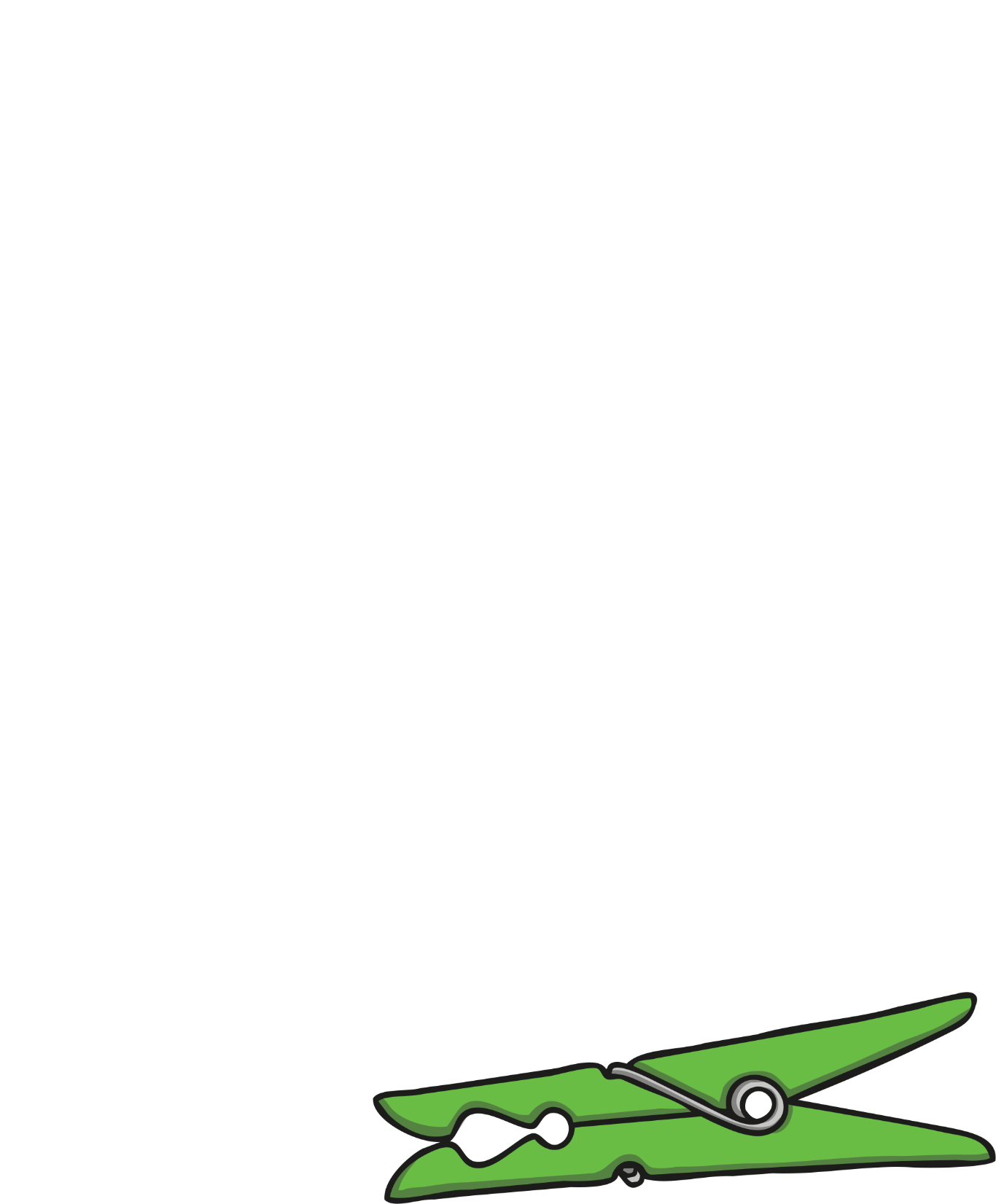 p
Next Slide
e
What order should the letters be in?
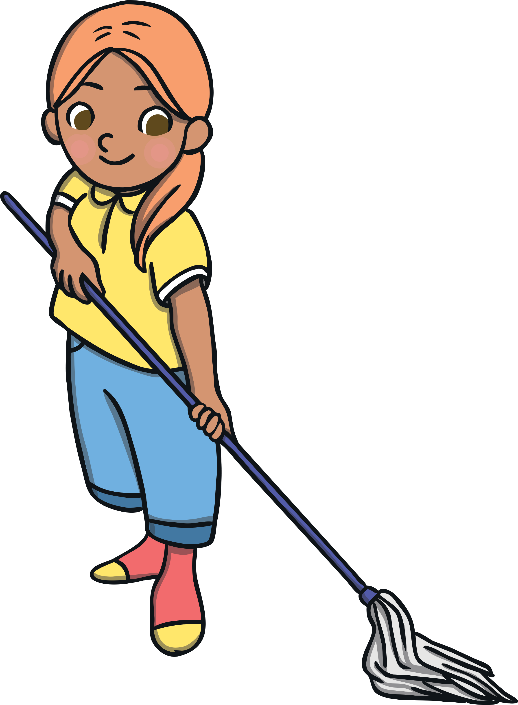 p
Click on the letters to spell the word
o
Next Slide
m
What order should the letters be in?
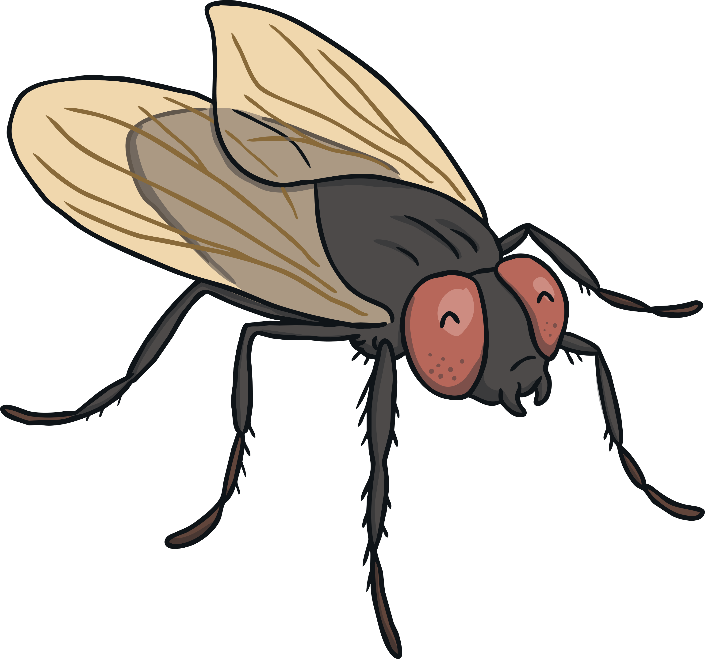 f
Click on the letters to spell the word
Reveal Answer
y
Next Slide
l
What order should the letters be in?
p
Click on the letters to spell the word
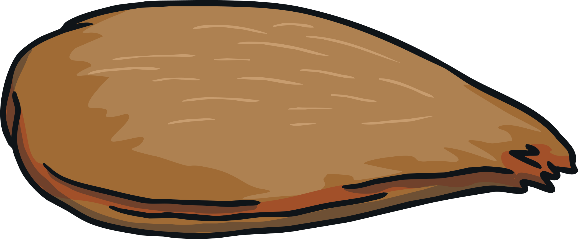 p
Next Slide
i
What order should the letters be in?
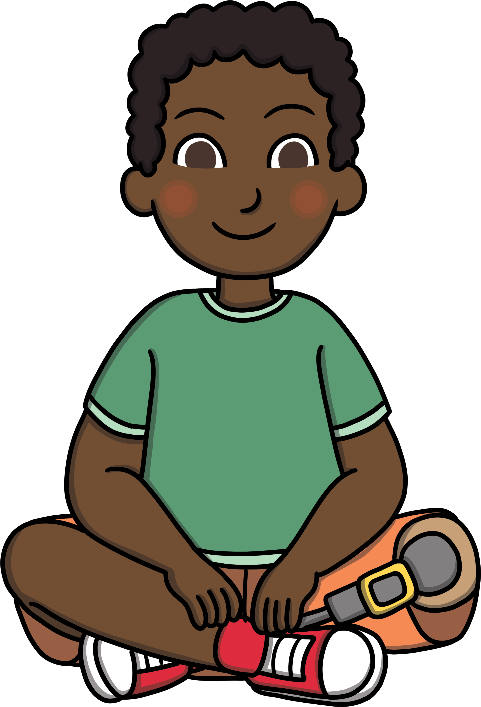 i
Click on the letters to spell the word
t
Next Slide
s
What order should the letters be in?
10
e
Click on the letters to spell the word
t
Next Slide
n
What order should the letters be in?
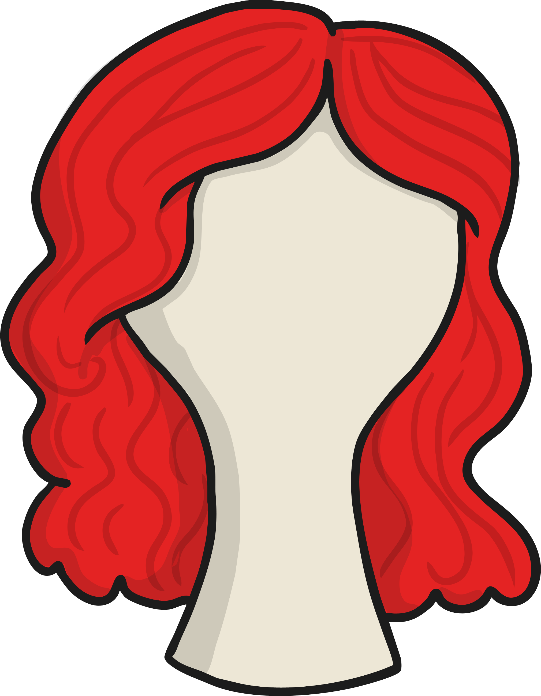 g
Click on the letters to spell the word
i
Next Slide
w
What order should the letters be in?
c
Click on the letters to spell the word
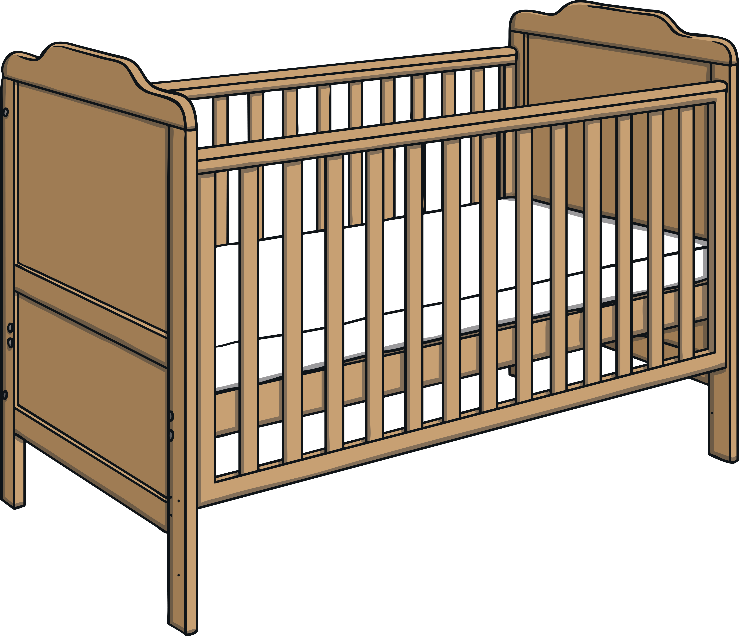 t
Next Slide
o
What order should the letters be in?
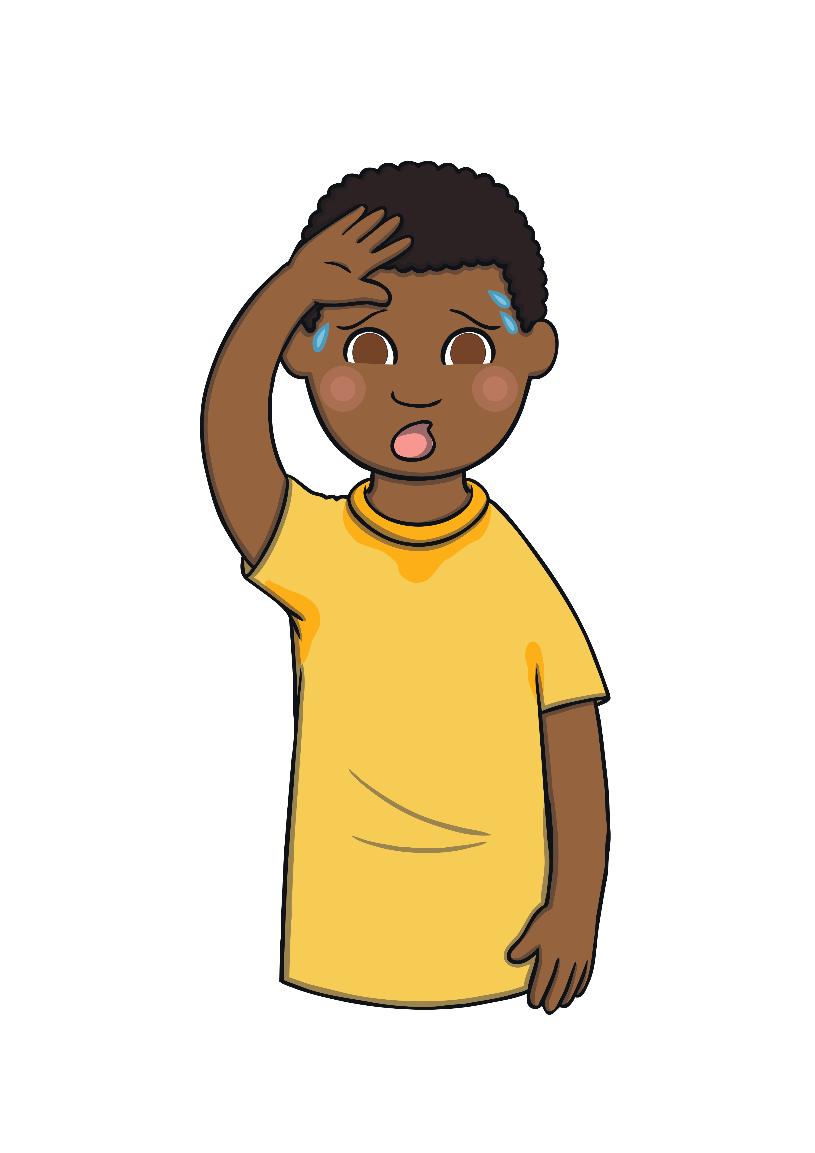 h
Click on the letters to spell the word
t
Next Slide
o
What order should the letters be in?
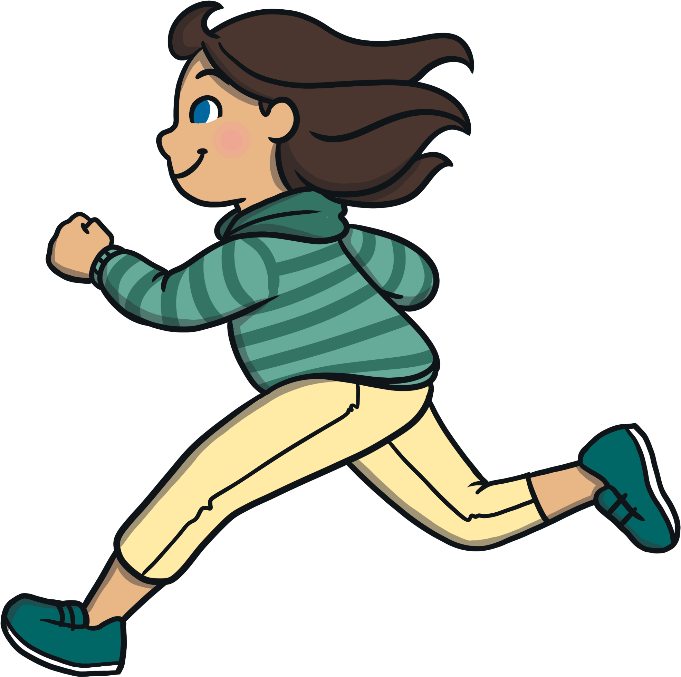 u
Click on the letters to spell the word
r
Next Slide
n
What order should the letters be in?
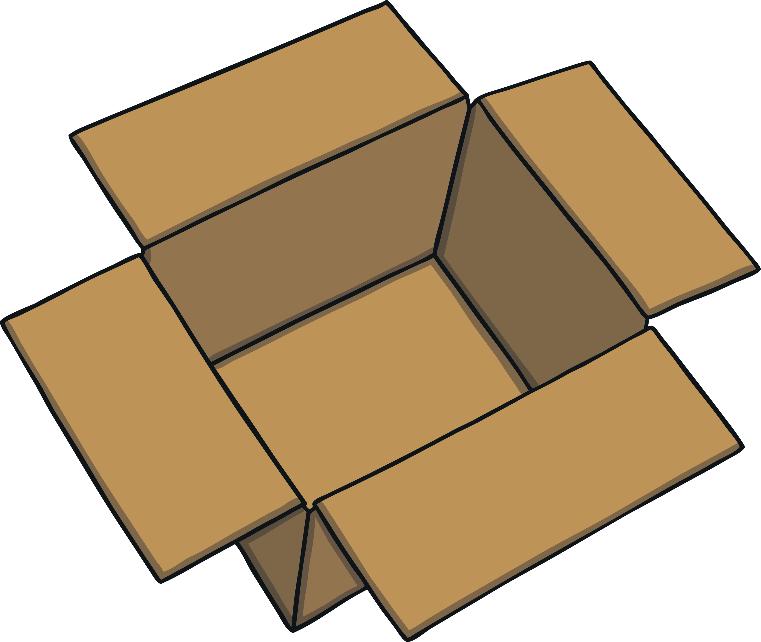 x
Click on the letters to spell the word
b
Next Slide
o
What order should the letters be in?
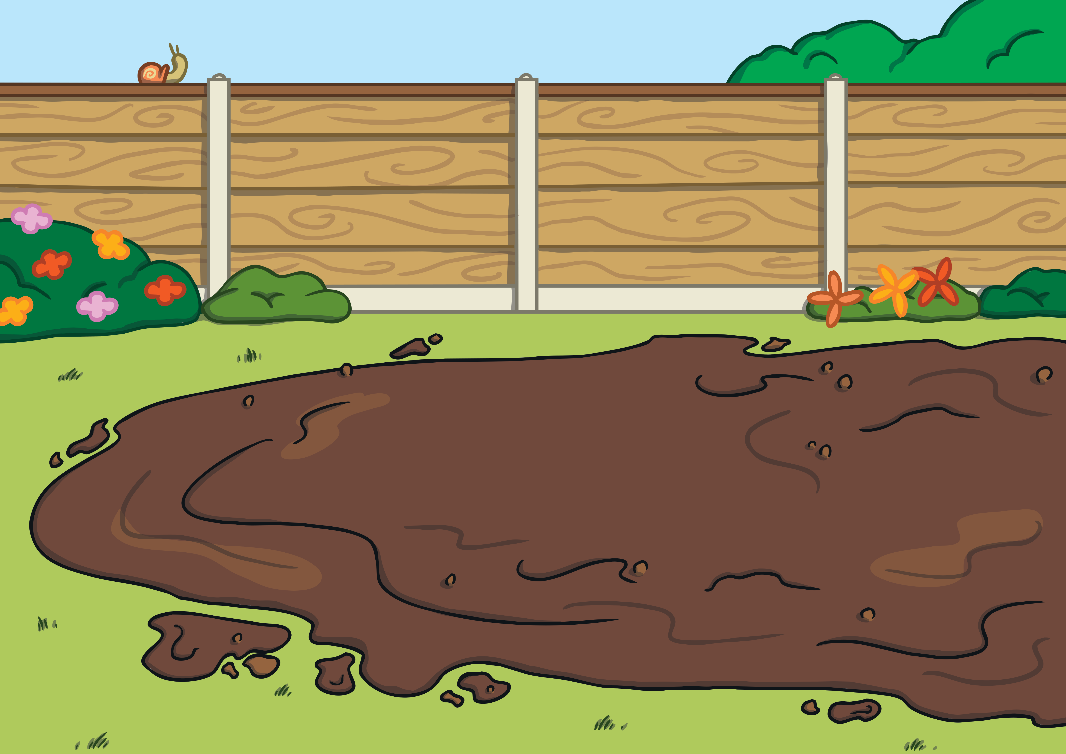 d
Click on the letters to spell the word
u
Next Slide
m
What order should the letters be in?
u
Click on the letters to spell the word
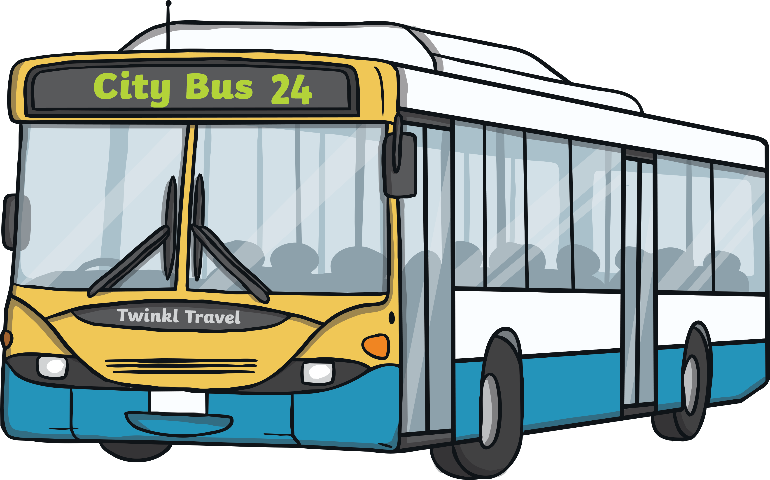 s
Next Slide
b
What order should the letters be in?
g
Click on the letters to spell the word
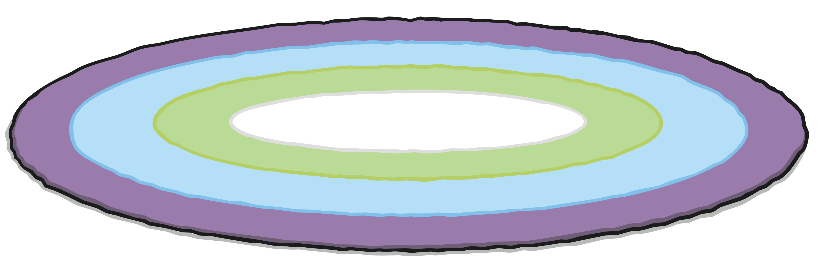 r
Next Slide
u
What order should the letters be in?
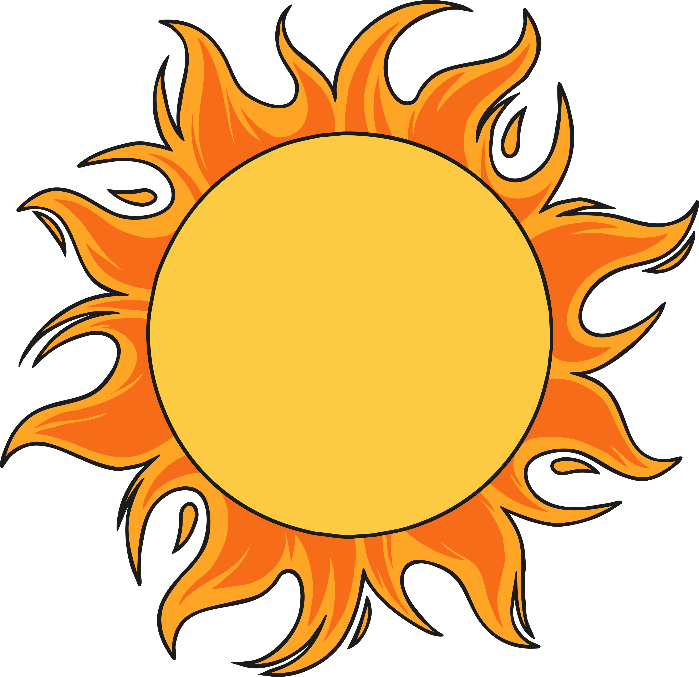 n
Click on the letters to spell the word
s
Next Slide
u
What order should the letters be in?
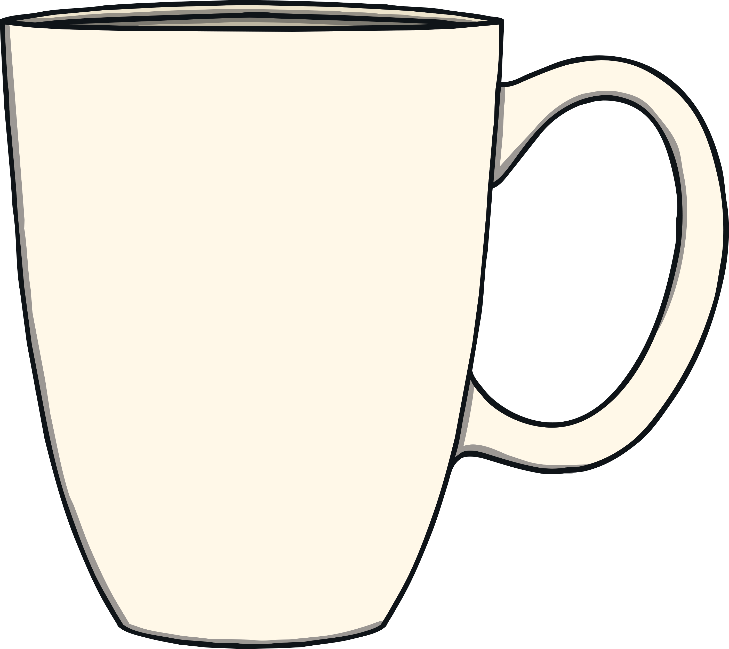 g
Click on the letters to spell the word
Reveal Answer
u
Next Slide
m
What order should the letters be in?
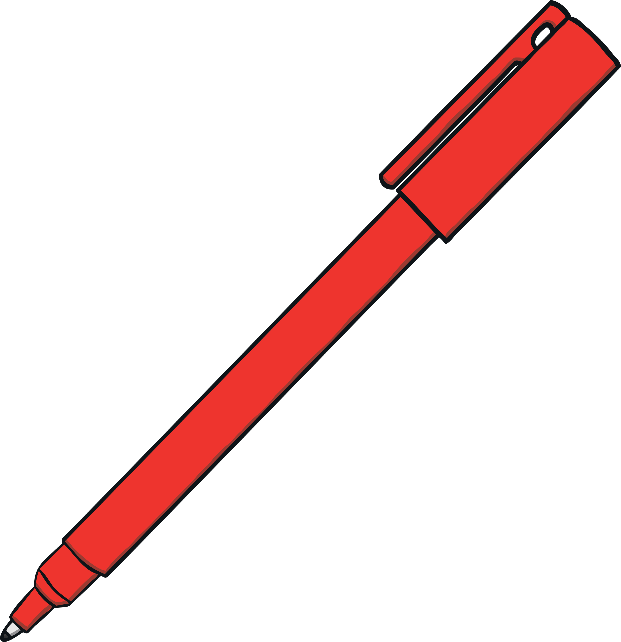 n
Click on the letters to spell the word
Reveal Answer
p
Next Slide
e
What order should the letters be in?
d
Click on the letters to spell the word
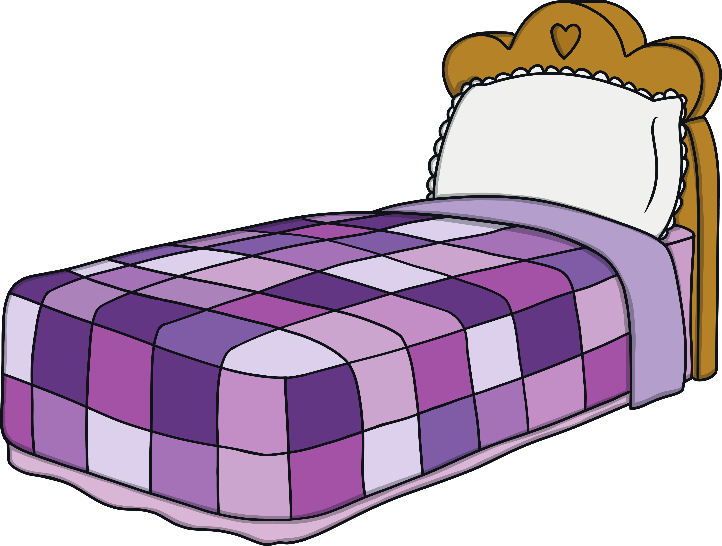 b
Next Slide
e
What order should the letters be in?
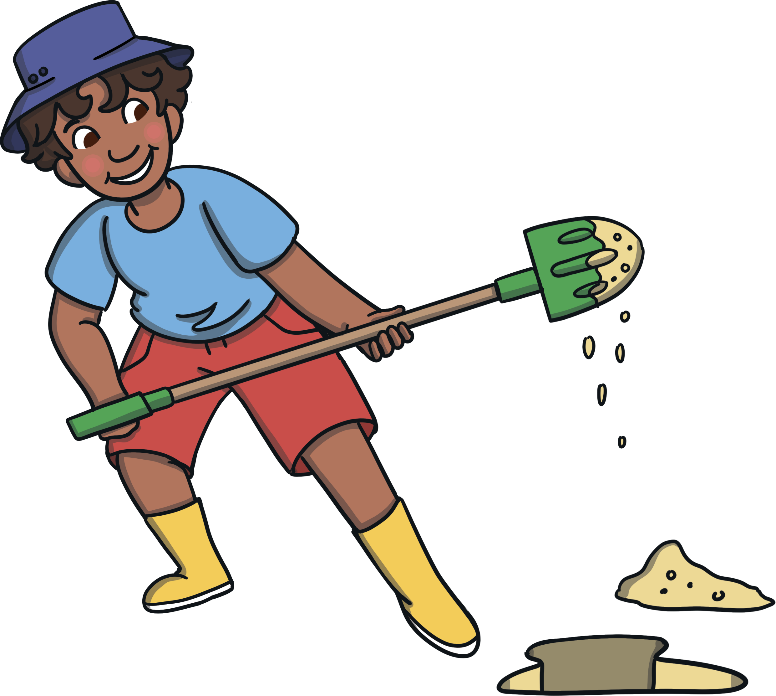 g
Click on the letters to spell the word
i
Next Slide
d
What order should the letters be in?
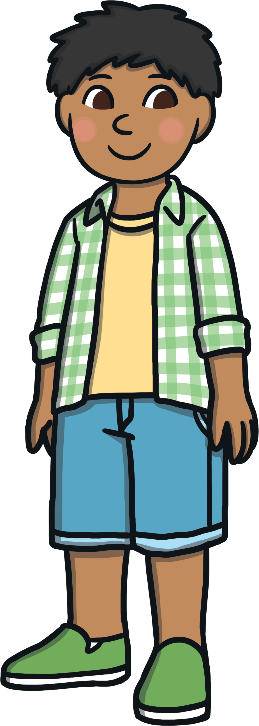 y
Click on the letters to spell the word
b
Next Slide
o
What order should the letters be in?
p
Click on the letters to spell the word
Reveal Answer
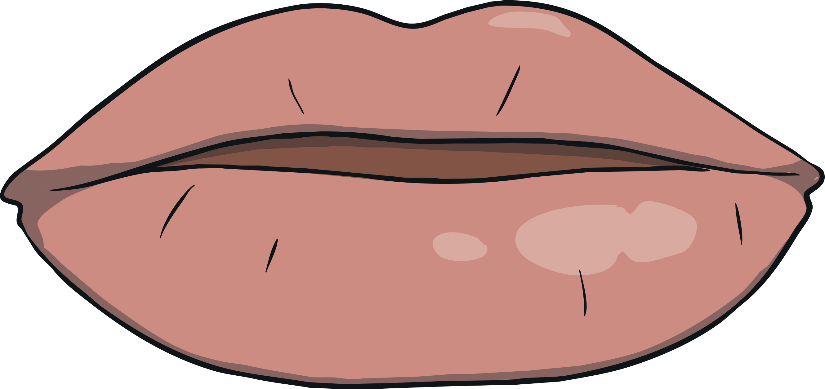 i
Next Slide
l
What order should the letters be in?
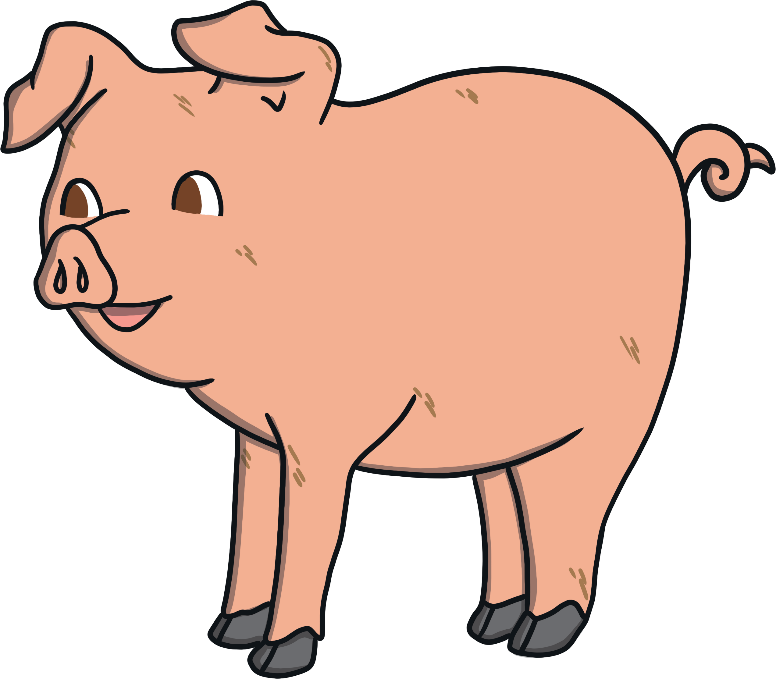 g
Click on the letters to spell the word
i
Next Slide
p
What order should the letters be in?
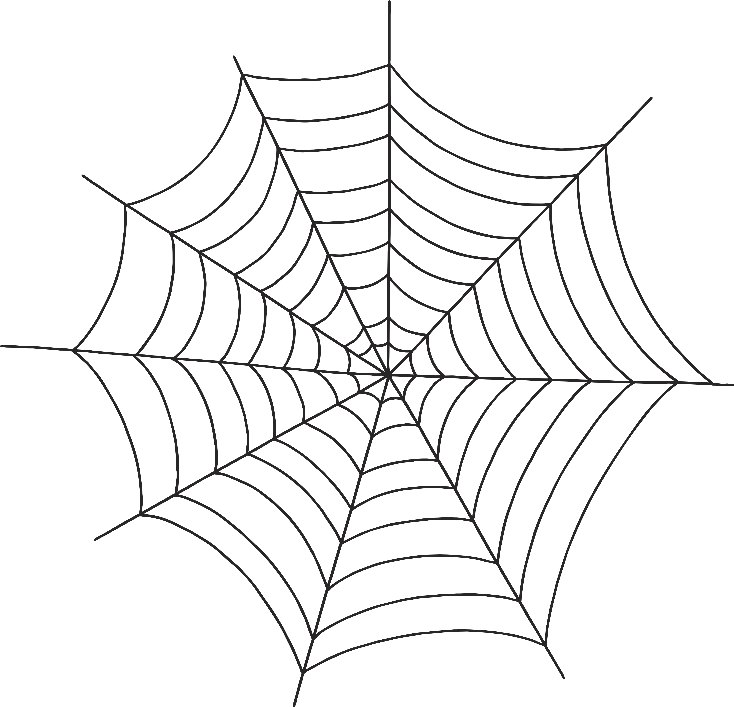 b
Click on the letters to spell the word
w
Next Slide
e
What order should the letters be in?
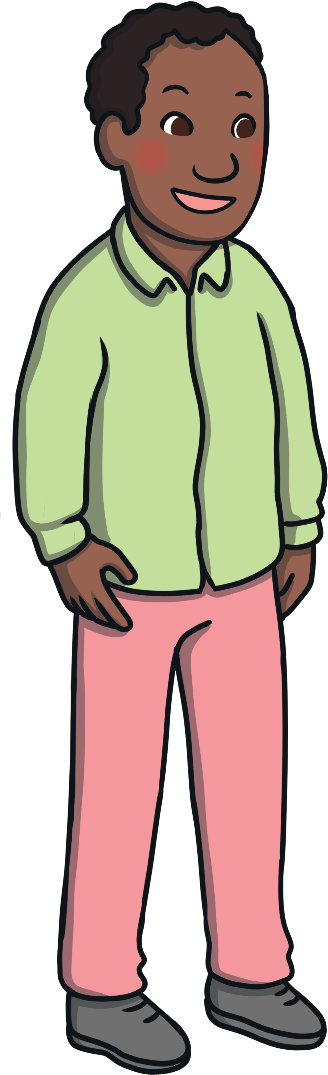 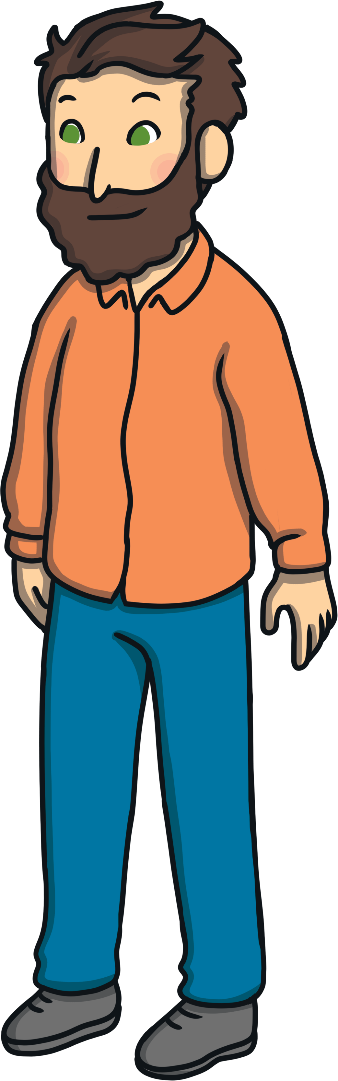 m
Click on the letters to spell the word
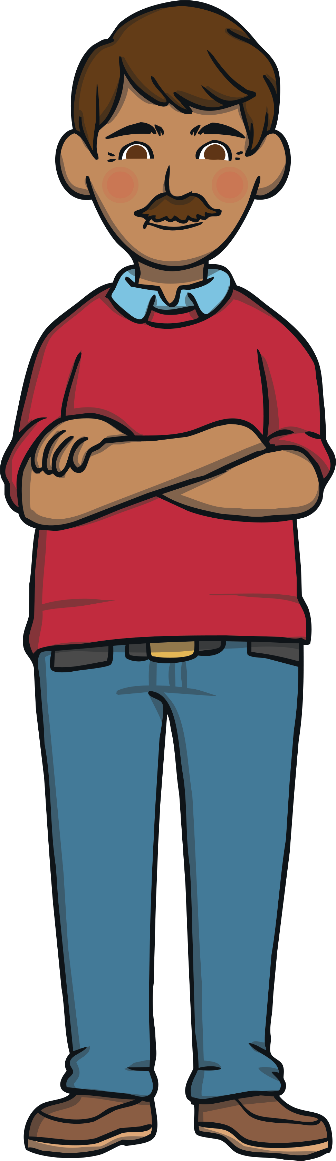 n
Next Slide
e
What order should the letters be in?
6
x
Click on the letters to spell the word
s
Next Slide
i
What order should the letters be in?
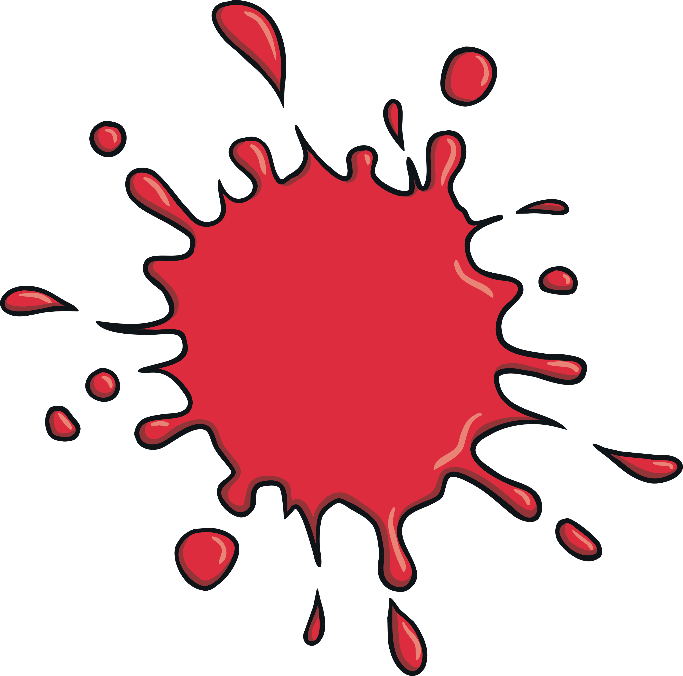 d
Click on the letters to spell the word
r
Next Slide
e
What order should the letters be in?
p
Click on the letters to spell the word
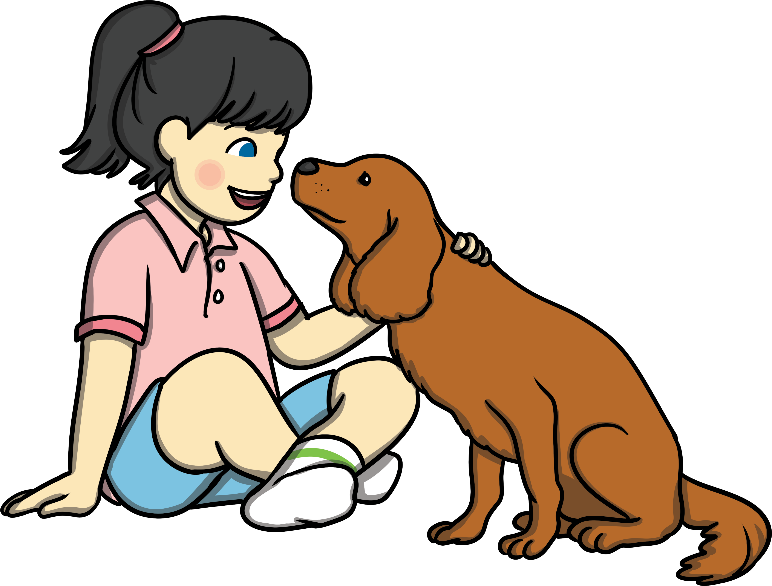 t
Next Slide
e
What order should the letters be in?
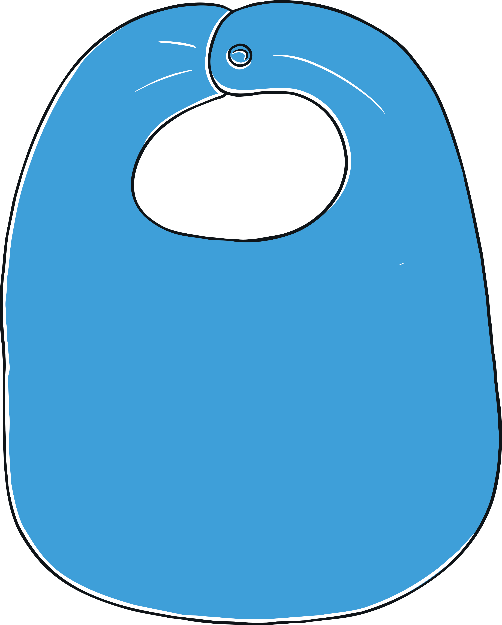 b
Click on the letters to spell the word
b
Next Slide
i
What order should the letters be in?
x
Click on the letters to spell the word
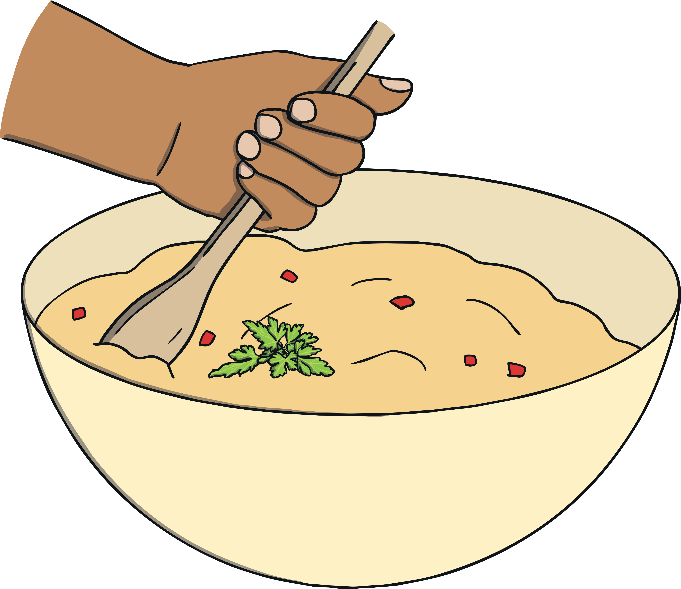 m
Next Slide
i
What order should the letters be in?
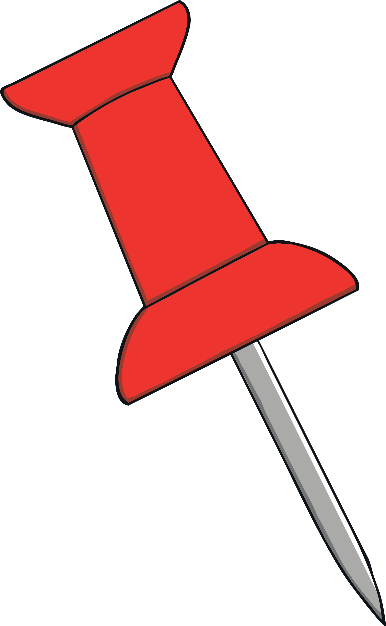 n
Click on the letters to spell the word
i
Next Slide
p
What order should the letters be in?
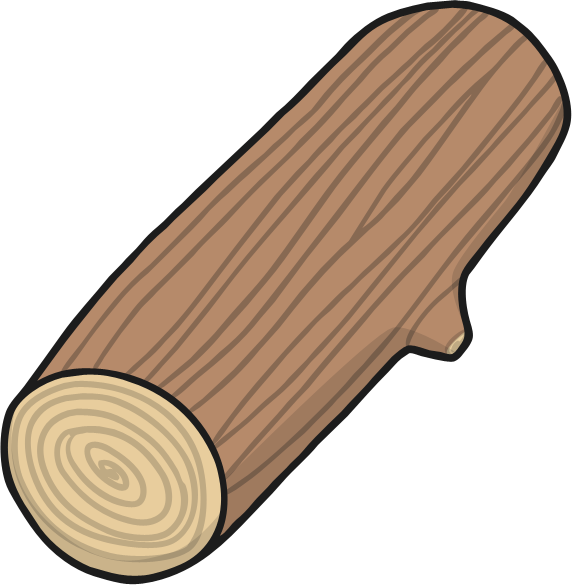 g
Click on the letters to spell the word
o
Next Slide
l
What order should the letters be in?
g
Click on the letters to spell the word
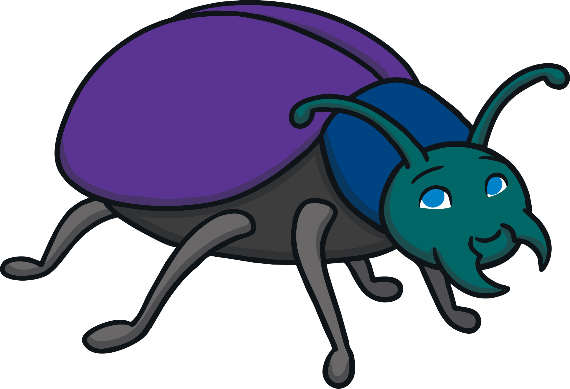 b
Next Slide
u
What order should the letters be in?
u
Click on the letters to spell the word
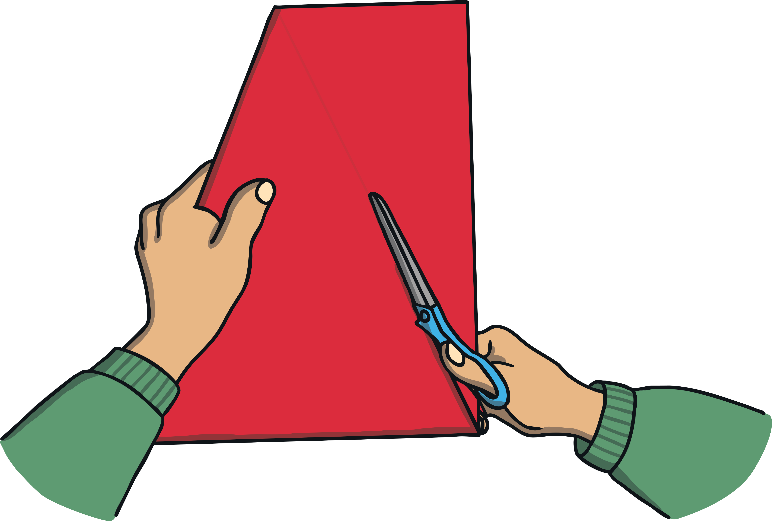 t
Next Slide
c
What order should the letters be in?
d
Click on the letters to spell the word
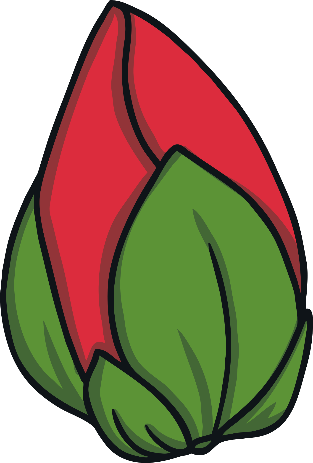 b
Next Slide
u
What order should the letters be in?
n
Click on the letters to spell the word
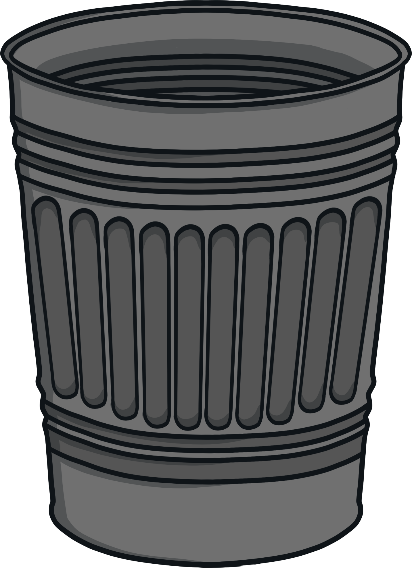 i
Next Slide
b
What order should the letters be in?
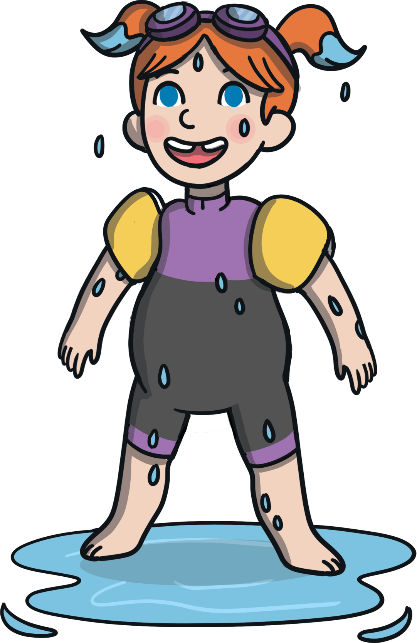 e
Click on the letters to spell the word
t
Next Slide
w
What order should the letters be in?
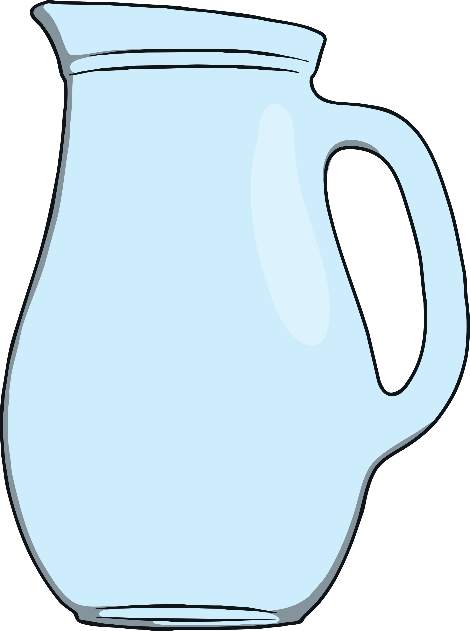 g
Click on the letters to spell the word
u
Next Slide
j
What order should the letters be in?
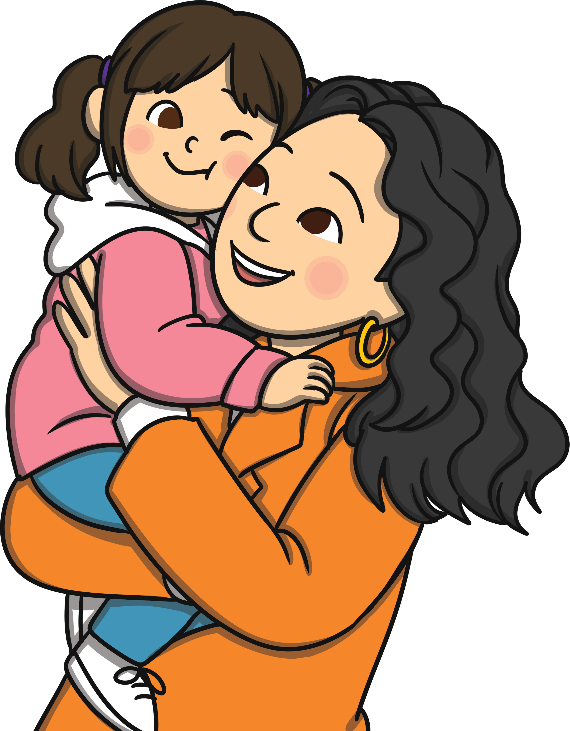 g
Click on the letters to spell the word
h
Next Slide
u